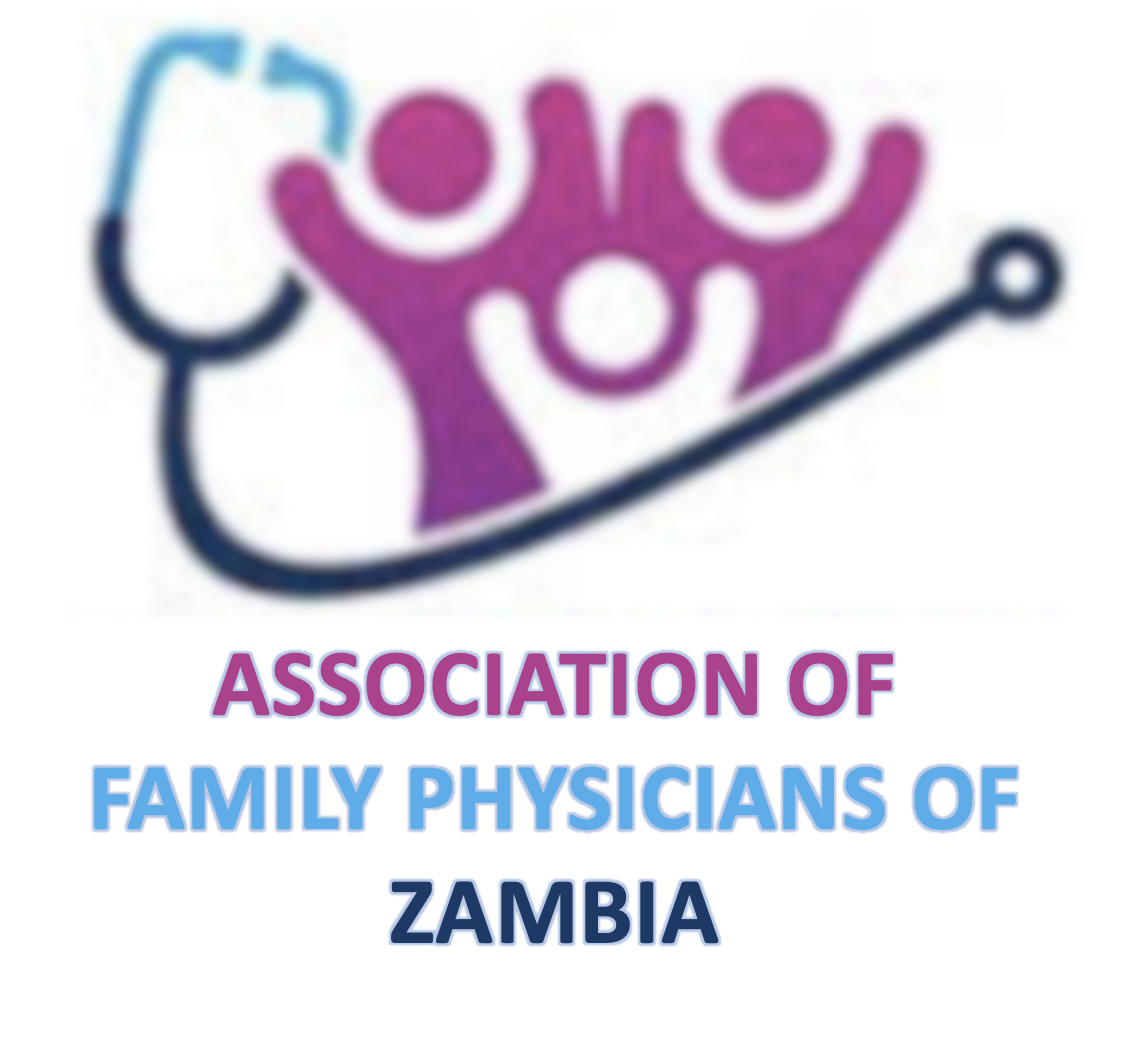 Point-of-Care Ultrasound for the Zambian Clinician:
  
An Introduction to Critical Care Ultrasound
ultrasound in undifferentiated shock
Matthew S. haldeman, md MPH
Case
A 25/F HIV+ patient is brought to Casualty for altered mental status.  From the little history you can obtain, she has had watery diarrhea for the last 3 weeks and has been bedbound for most of that time.  On exam you note the following:
Temp 38.3C   HR 120bpm   RR 30/min   BP 65/35mmHg   O2 sat 93% RA
Gen:  Thin, emaciated-appearing female patient
ENT:  Pale conjunctivae
CV:  Reg rhythm but tachycardic, 4/6 systolic murmur
Pulm:  Tachypneic but clear bilaterally
Abd:  Soft, NT, ND
Ext:  1+ ankle edema bilaterally
Neuro:  GCS 7/15.  Pupils equal, round, reactive bilaterally
Is this patient in shock???
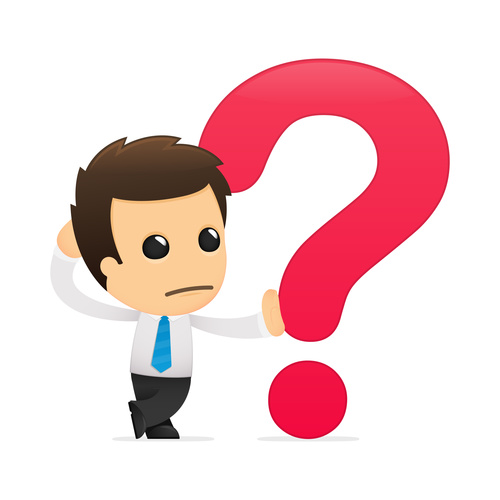 [Speaker Notes: yes]
what type of shock could she be in???
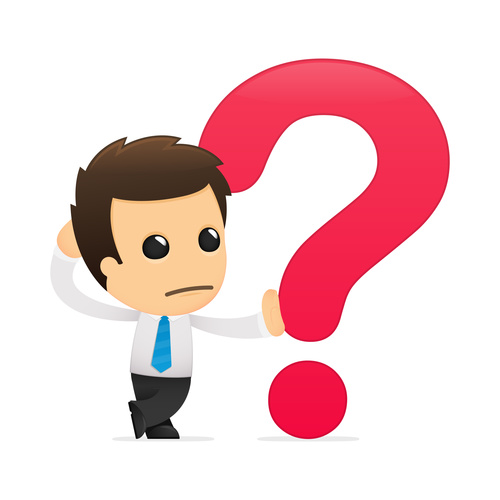 [Speaker Notes: yes]
most likely causes of her shock…
Cardiogenic shock
Clue:  LE edema, heart murmur
Hypovolemic shock 2/2 anemia/hemorrhage
Clue:  pale conjunctivae
Hypovolemic shock 2/2 fluid losses
Clue:  chronic diarrhea
Obstructive shock 2/2 massive PE
Clue:  history of immobilization
Distributive shock 2/2 sepsis
Clue:  fever, meets sepsis criteria
Others are possible as well!
So how do we manage this patient???
Bolus IV fluids or withhold fluids?
Initiate antibiotics?
Initiate cardiac inotrope such as dobutamine?  Dopamine?  NE?
Transfuse blood?
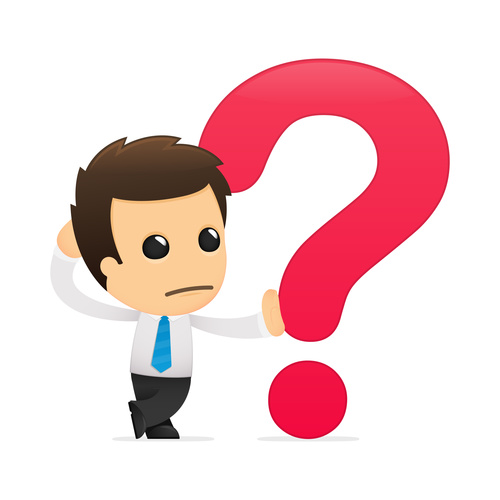 [Speaker Notes: yes]
Types of shock
Hypovolemic
Hemorrhage (internal [AAA rupture, etc.] or external)
Fluid losses (GI, etc.)
Distributive
Sepsis
Anaphylaxis
Adrenal crisis
Neurogenic shock
Cardiogenic
Severe congestive heart failure (pump failure)
Arrhythmia
Valve pathology
Obstructive
Massive pulmonary embolism
Tension pneumothorax
Cardiac tamponade
POCUS in undifferentiated shock
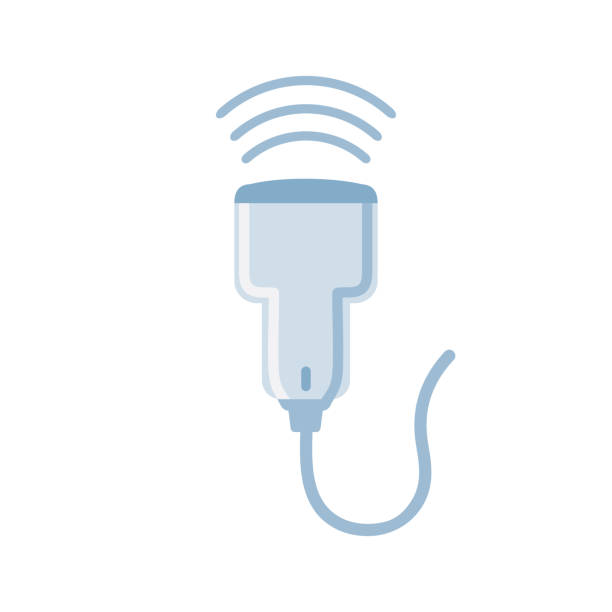 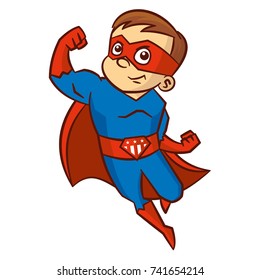 pocus in shock:  pump, tank, pipes
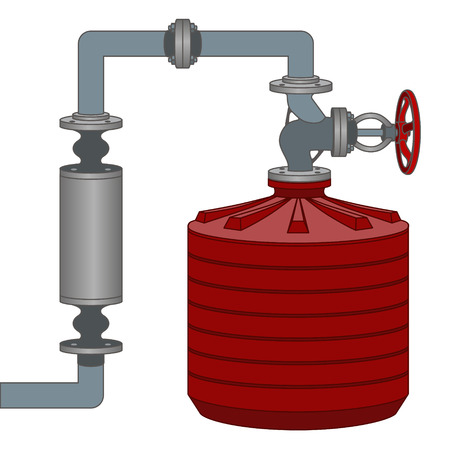 Pipes/source
Pump
Tank
Pocus exams for shock
Focused cardiac
Pulmonary
IVC
Select supplemental scans:
Lower extremity DVT
AAA screen
Pulmonary (r/o PNX)
Flanks/pelvis for intraperitoneal fluid (FAST exam)


= RUSH (Rapid Ultrasound for Shock and Hypotension) Protocol
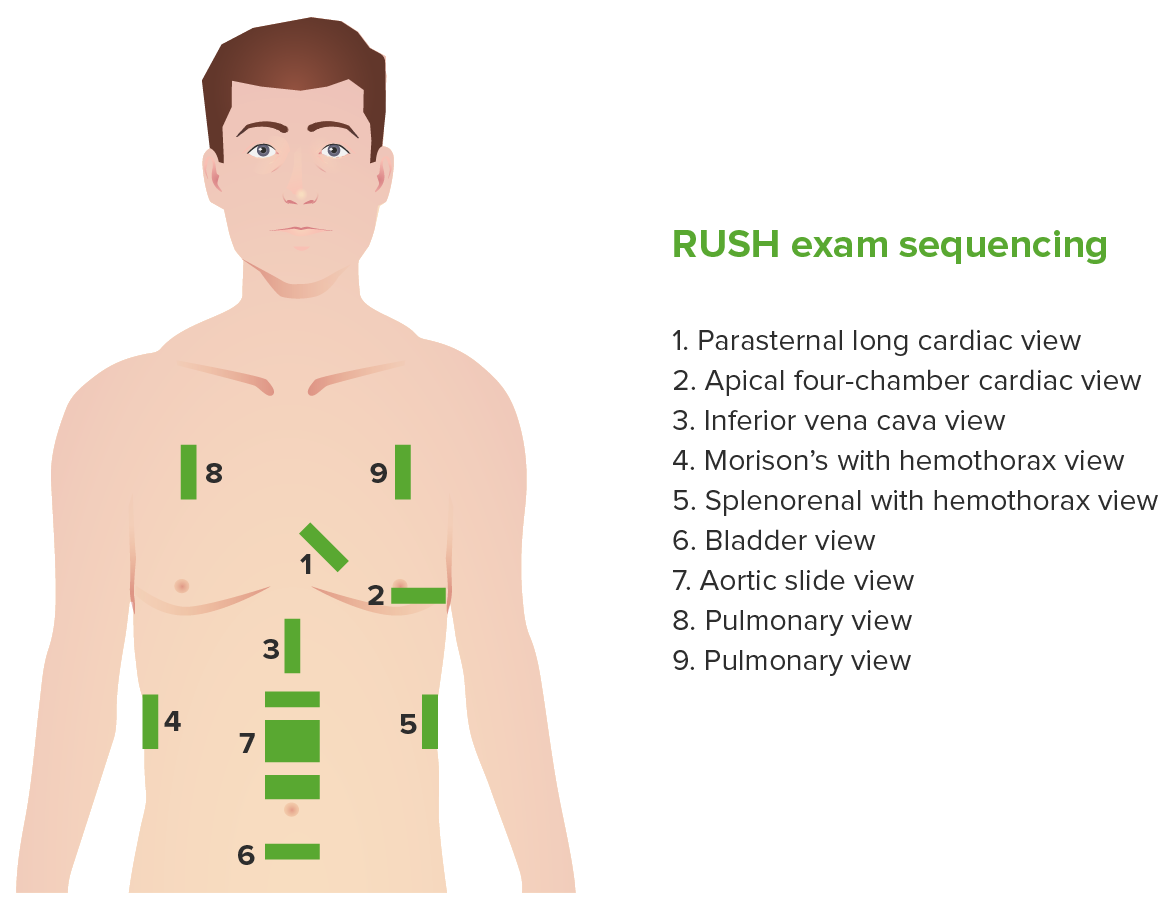 (high frequency probe)
(high frequency probe)
10. Lower extremity DVT scans (not pictured)
Image source:  Lecturio.com
[Speaker Notes: Original RUSH exam:  only views 1-9; many clinicians add on #10]
Probes to use
Use curvilinear or cardiac probe for views 1-7




Use linear probe for views 8-10
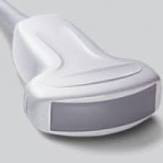 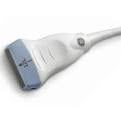 So let’s revisit our case…
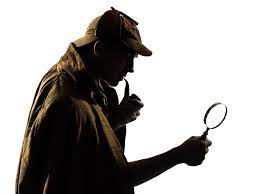 Case #1
A 25/F HIV+ patient is brought to Casualty for altered mental status.  From the little history you can obtain, she has had watery diarrhea for the last 3 weeks and has been bedbound for most of that time.  On exam you note the following:
Temp 38.3C   HR 120bpm   RR 30/min   BP 65/35mmHg   O2 sat 93% RA
Gen:  Thin, emaciated-appearing female patient
ENT:  Pale conjunctivae
CV:  Reg rhythm but tachycardic, 4/6 systolic murmur
Pulm:  Tachypneic but clear bilaterally
Abd:  Soft, NT, ND
Ext:  1+ ankle edema bilaterally
Neuro:  GCS 7/15.  Pupils equal, round, reactive bilaterally
This was her echo…
These were her lungs…
This was her IVC…
And…
No free fluid found in abdomen
No free fluid found in pelvis
No AAA seen
No DVT in either lower extremity found
What type of shock is most likely???
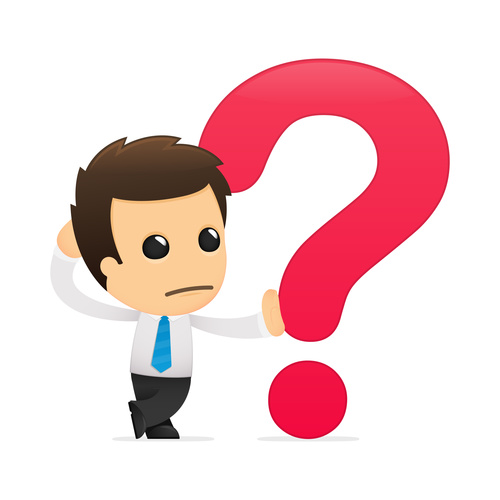 [Speaker Notes: yes]
Answer…
HYPOVOLEMIC SHOCK!

Either from…
Chronic GI fluid losses
Severe anemia
Possibly SEPSIS as well
Management?
**BOLUS IV FLUIDS NOW!**
Check Hb now and prepare for transfusion!
Start empiric antibiotics, in case of sepsis!
Obtain diagnostic labs (FBC, U&Es, Cr, stool M/C/S, etc.)
for this case…
Would our findings be any different if the primary cause of shock was sepsis, instead of hypovolemia?
Answer…
Main difference on scanning:  

NORMAL IVC!
Case #2
A 45yo HIV+ male presents to Casualty with a chief complaint of feeling faint, shortness of breath, and palpitations.  He has had productive cough x 2 months, as well as intermittent fevers, and weight loss.   
Temp 37C   HR 120bpm   RR 30/min   BP 70/40mmHg   O2 sat 95% RA
Gen:  Thin, emaciated-appearing male patient
CV:  Reg rhythm but tachycardic
Pulm:  Tachypneic, bibasilar rales noted on auscultation
Abd:  Soft, NT, ND
Neuro:  GCS 15/15.  Pupils equal, round, reactive bilaterally
And…
No free fluid found in abdomen
No free fluid found in pelvis
No AAA seen
No DVT in either lower extremity found
What type of shock is most likely???
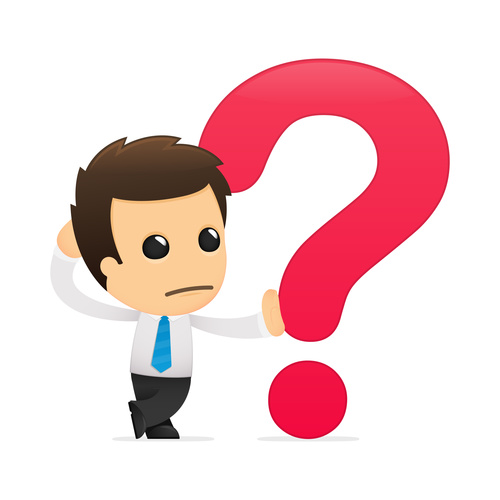 [Speaker Notes: yes]
Answer…
OBSTRUCTIVE SHOCK!

Due to cardiac tamponade!
Likely etiology:  extra-pulmonary TB
Management?
Emergent pericardiocentesis!
Consult cardiology and/or cardiothoracic surgery
Start empiric anti-TB medication
Obtain diagnostic labs (FBC, U&Es, Cr, ECG, full echo, sputum GeneXpert, Urine LAM, CXR, etc.)
Stat Hb in case of hemopericardium
Case #3
A 55yo DM female presents to Casualty with a chief complaint of sudden onset chest pain, shortness of breath, and palpitations. Chest pain is worse with deep inspiration. She had surgery 3 weeks ago. 
Temp 37C   HR 120bpm   RR 35/min   BP 65/40mmHg   O2 sat 80% RA
Gen:  Older adult female in respiratory distress
CV:  Reg rhythm but tachycardic
Pulm:  Tachypneic, intercostal retractions bilaterally, lungs clear on auscultation
Abd:  Soft, NT, ND
Neuro:  GCS 15/15.  Pupils equal, round, reactive bilaterally
These were her lungs…
What type of shock is most likely???
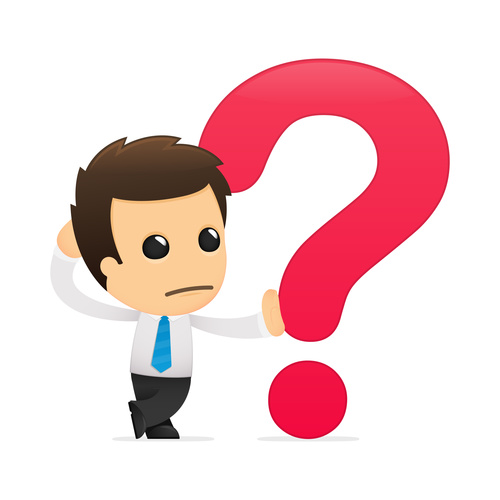 [Speaker Notes: yes]
What if we found this in her R leg?
Answer…
OBSTRUCTIVE SHOCK!

Due to likely massive pulmonary embolism!
Management?
Oxygen supplementation + anticoagulation +/- TPA or thrombectomy
Consult vascular surgery
Obtain diagnostic labs (FBC, U&Es, Cr, ECG, full echo, PT/PTT/INR)
Case #4
A 35yo healthy male was involved in an RTA and is brought o Casualty with a chief complaint of chest pain, shortness of breath, and abdominal pain.  He was an unrestrained driver and accidently drove into a bus in a head-on collision. He was thrown against the steering wheel forcefully, but managed to avoid any head injury. 
Temp 37C   HR 140bpm   RR 35/min   BP 65/40mmHg   O2 sat 80% RA
Gen:  Young adult male in respiratory distress, obvious pain
CV:  Reg rhythm but tachycardic
Pulm:  Tachypneic, absent breath sounds over R anterior lung fields
Abd:  Distended, diffusely tender. +involuntary guarding noted
Neuro:  GCS 15/15.  Pupils equal, round, reactive bilaterally
lung us of r1
What type of shock is most likely???
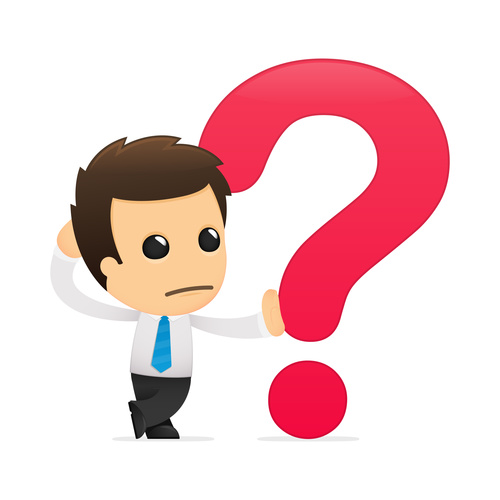 [Speaker Notes: yes]
Answer…
HYPOVOLEMIC + OBSTRUCTIVE SHOCK!

Hypovolemic:  from traumatic intra-abdominal hemorrhage
Obstructive:  from traumatic pneumothorax
Management?
Emergent R-sided needle thoracostomy   chest tube placement for PNX
2L IVL bolus now
Prepare for blood transfusion
Consult surgeon for emergent exploratory laparotomy!
Obtain diagnostic labs (FBC, U&Es, Cr, CXR, etc.)
Stat Hb given suspected hemorrhage
Case #5
A 33yo female without any known PMH was admitted to Chilenje female ward for palpitations, chest pain, and shortness of breath.  When I began rounds, I found her in obvious distress and we began immediate assessment.
Temp 37C   HR 160bpm   RR 35/min   BP 65/40mmHg   O2 sat 70% RA
Gen:  Young adult female in respiratory distress, clutching her chest
CV:  Reg rhythm but tachycardic.  Thready radial pulses bilaterally
Pulm:  Tachypneic, intercostal retractions, but lungs clear
Abd:  Soft, NT, ND
Neuro:  GCS 15/15.  Pupils equal, round, reactive bilaterally
cardiac:  valve rupture
cardiac:  Severe mitral regurgitation
Outcome
After IV access obtained and IV fluid bolus initiated, the patient went pulseless.  Cardiac resuscitation was initiated with chest compressions and bag valve masking with oxygen.  Epinephrine doses x3 were administered. After 5 rounds of resuscitation, unfortunately no return of spontaneous circulation occurred, and the patient was declared expired.
Suspected etiology:  MV rupture with severe MR due to possible rheumatic heart disease
references
Soni NJ, Arntfield R, Kory P.  Point-of-Care Ultrasound, 2nd ed. Philadelphia, PA: Elsevier; 2020.
Schrift, D.  Critical Care Ultrasound.  University of South Carolina School of Medicine; 2019.
Questions?
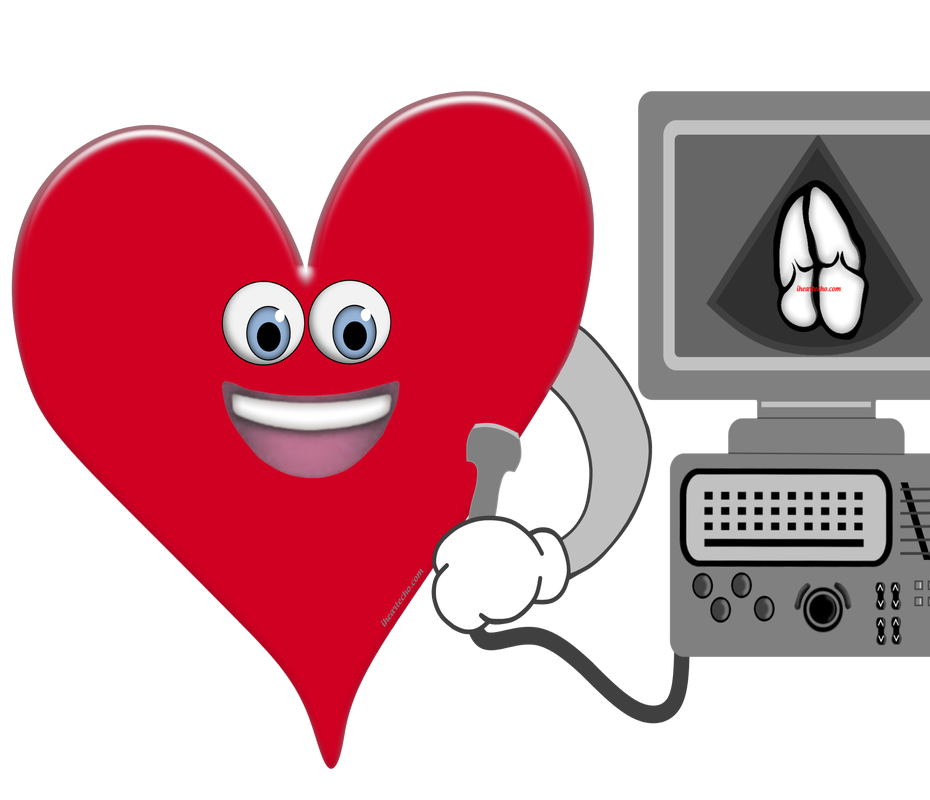